Desdobramento de Castro
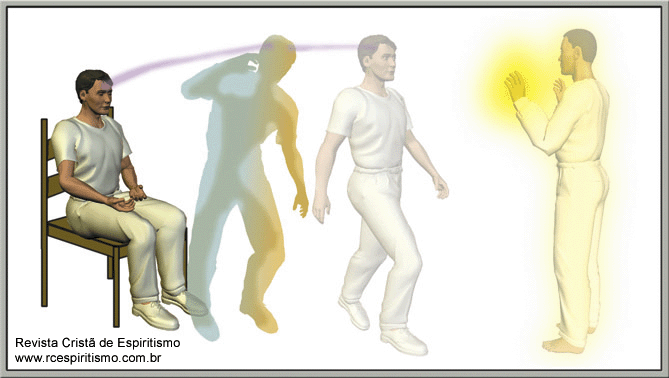 OBJETIVO
PROGRAMA DE ESTUDO SISTEMATIZADO DO CEFAK
PROGRAMA DE ESTUDOS SEQÜENCIAIS – PES
FORMAÇÃO MEDIÚNICA III

Desdobramento de Castro
Prestar informações sobre como se dá o desdobramento e os benefícios desse tipo de mediunidade, fornecendo esclarecimentos sobre os trabalhos dessa natureza que ocorrem no CEFAK.
Clementino aplicou-lhe passes de longo circuito;
Castro – profundamente  concentrado  confiança no serviço;
Castro “adormeceu” devagar;
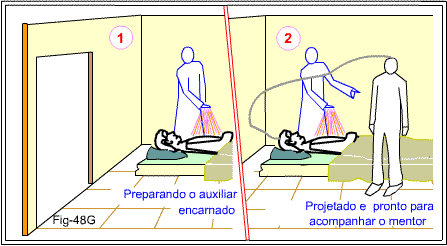 Do tórax: vapor esbranquiçado que, se acumulando, se transformou em uma duplicata do médium, em tamanho ligeiramente maior;
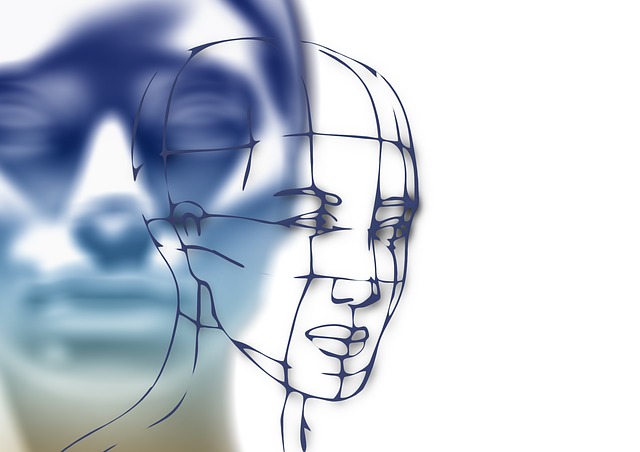 médium – desdobrado  mais desenvolvido, ligado ao físico por cordão vaporoso,
apresentava-se azulado à direita e alaranjado à esquerda, pesado, e inquieto;
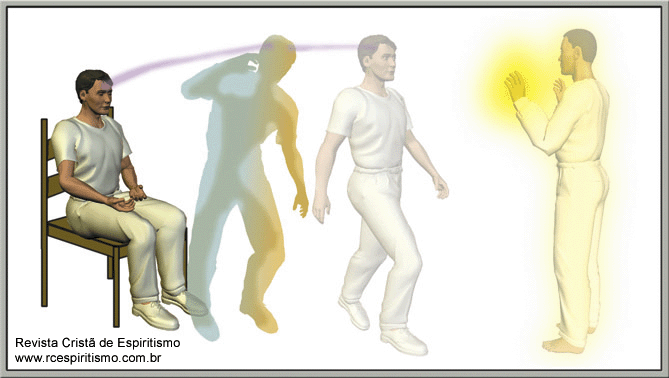 Clementino aplicou mais energias  Castro “devolveu” ao físico forças que imprimiam irregularidades ao perispírito  Duplo Etérico
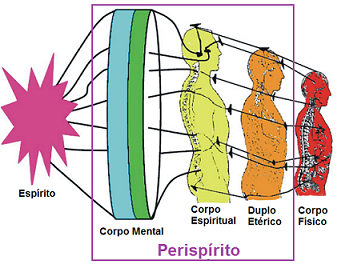 Duplo Etérico
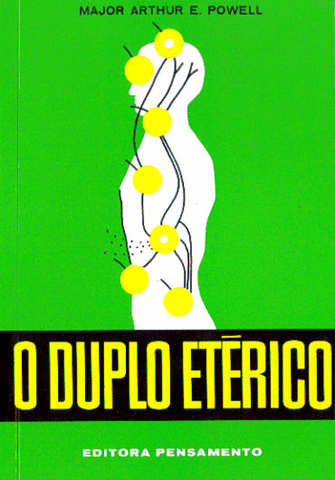 “emanações neuropsíquicas que pertencem ao campo fisiológico”
“destinando-se à desintegração... por ocasião da morte renovadora”
Nos Domínios da Mediunidade, cap 11 – André Luiz
É necessário à vida do corpo físico:
Constitui-se de matéria mais tênue que o corpo físico;
É a reprodução exata da forma densa do corpo. Ultrapassa a epiderme em mais ou menos 0,5 cm;
recebe e distribui a força vital proveniente do sol, ligando-se intimamente à saúde física;
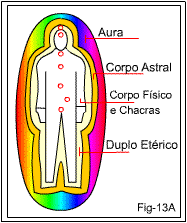 É de cor roxa acizentada ou azul acinzentada pálida, fracamente luminoso e de contextura grosseira ou delicada;
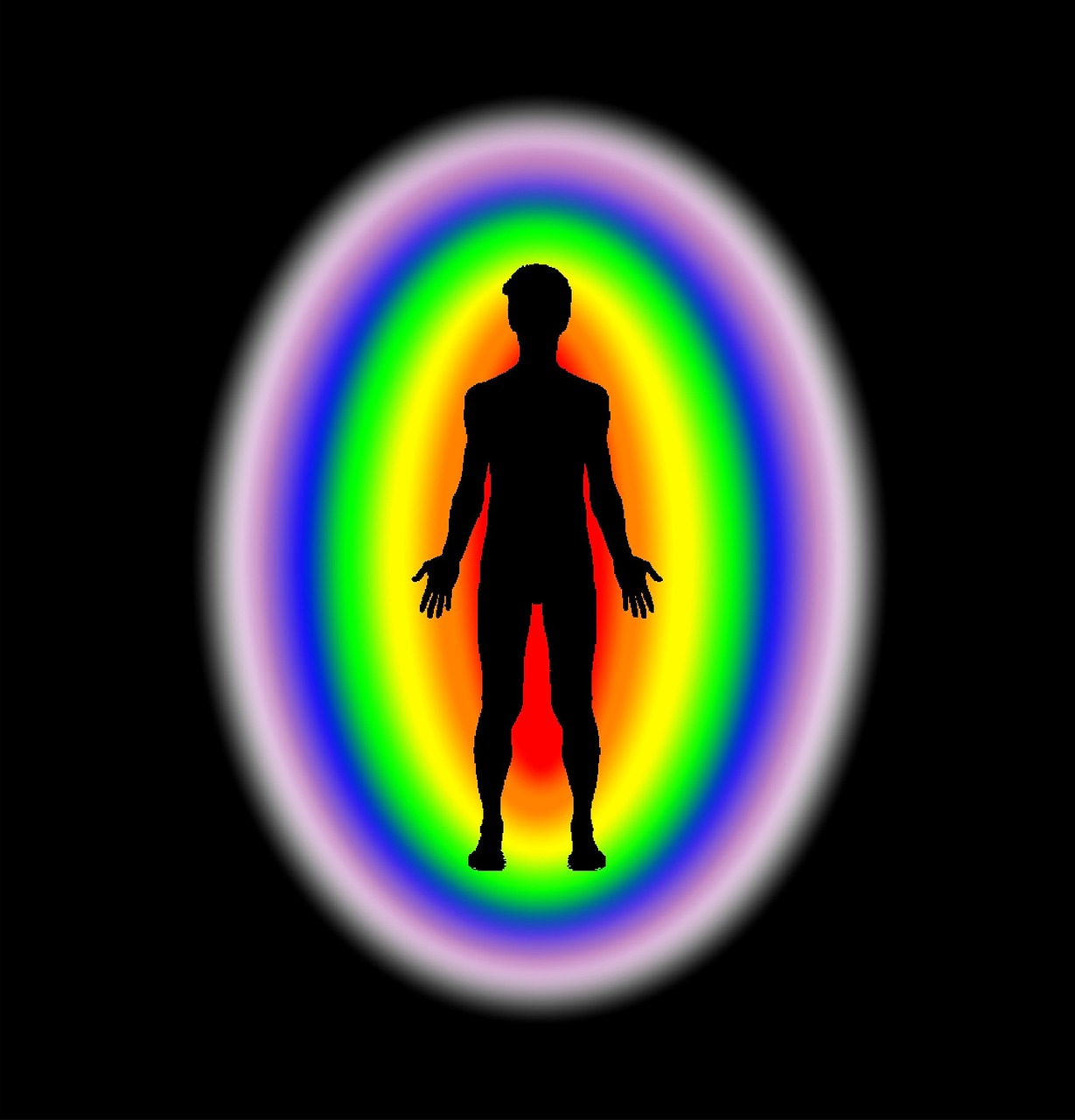 Serve de intermediário (ou ponte) entre o corpo físico e o corpo astral (ou perispírito);
Fornece os elementos da substância chamada ectoplasma.
O Duplo Etérico – Major Arthur E. Powell
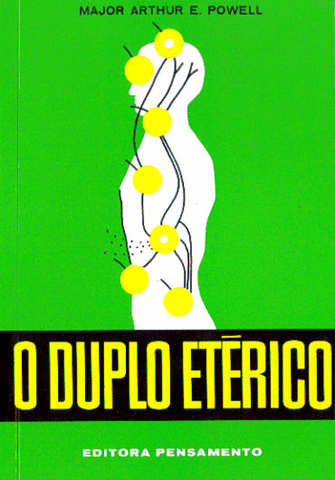 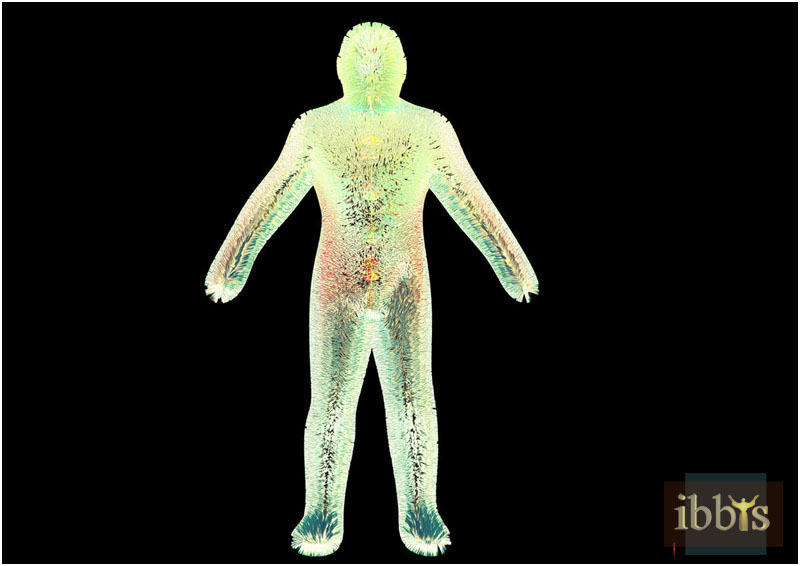 vestimenta de Castro: roupão inteiriço que descia dos ombros ao solo 
está usando as forças ectoplásmicas que lhe são próprias,
acrescidas com os recursos de cooperação do ambiente...”
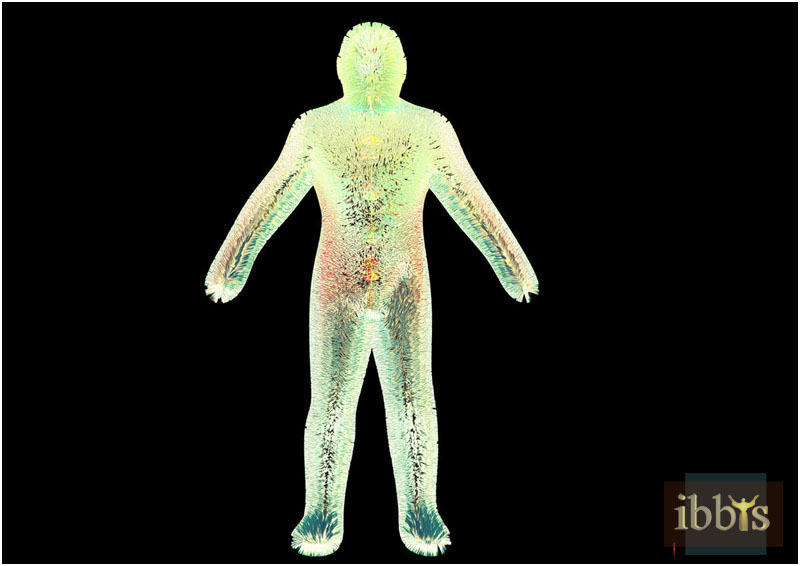 “Semelhantes energias transudam de nossa alma, conforme a densidade específica de nossa própria organização,
variando desde a luminescente até a substância pastosa ...”
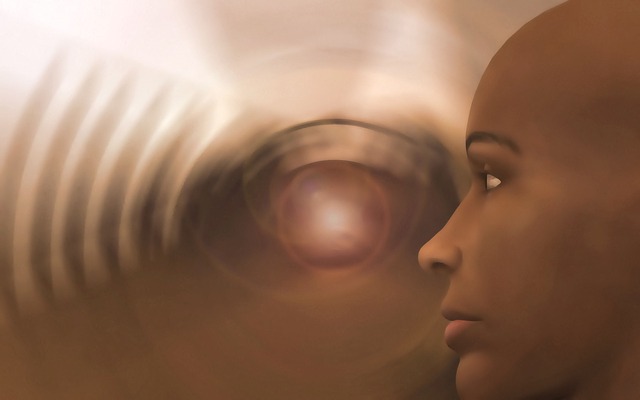 O perispírito é constituído de elementos maleáveis obedecendo ao comando do pensamento,
seja nascido da nossa própria imaginação ou da imaginação de inteligências mais vigorosas que a nossa,
mormente quando a nossa vontade se rende, irrefletida, à dominação  de espíritos tirânicos ou viciosos, encastelados na sombra.
Nos Domínios da Mediunidade – André Luiz / psicografia de Chico Xavier - Cap. XI
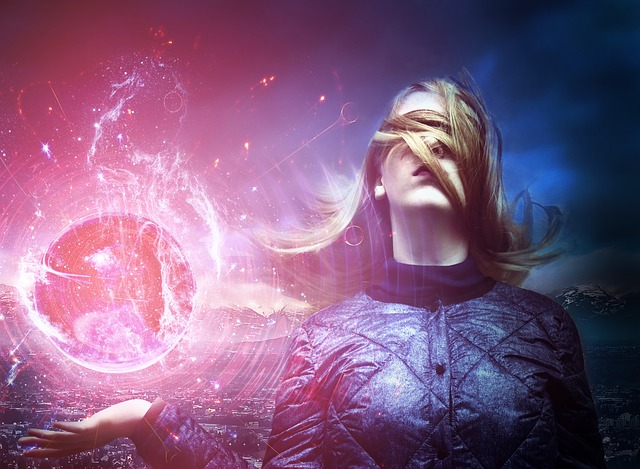 Castro recebeu instruções de Clementino e um capacete em forma de antolhos:
“não deve dispersar a atenção... precisa instrumentação adequada para reduzir a própria capacidade de observação,
de modo a interferir o menos possível na tarefa a executar”
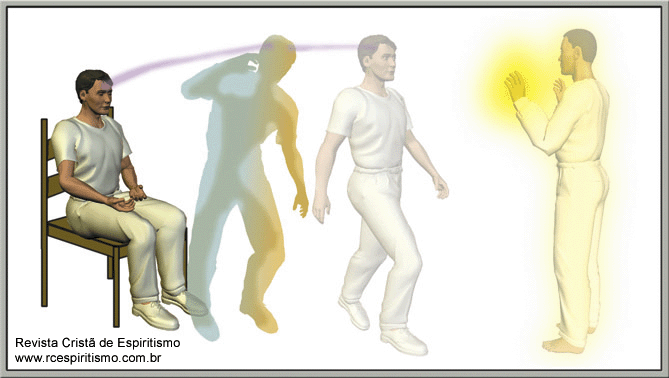 Partindo amparado por dois vigilantes, Castro demonstra medo, insegurança e desejo de voltar.
Prece do grupo constitui-lhe “tônico espiritual”
O corpo físico de Castro funcionava como aparelho radiofônico, transmitindo as sensações e visões do Espírito;
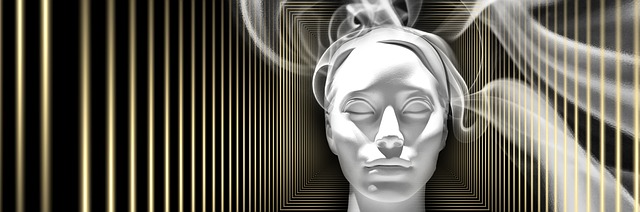 Castro retorna ao físico com naturalidade, acordando de posse de todas as suas faculdades normais.
Encontra Oliveira, trabalhador desencarnado há pouco tempo, que transmite por Castro sua mensagem de saudade e agradecimento pelas preces do grupo;
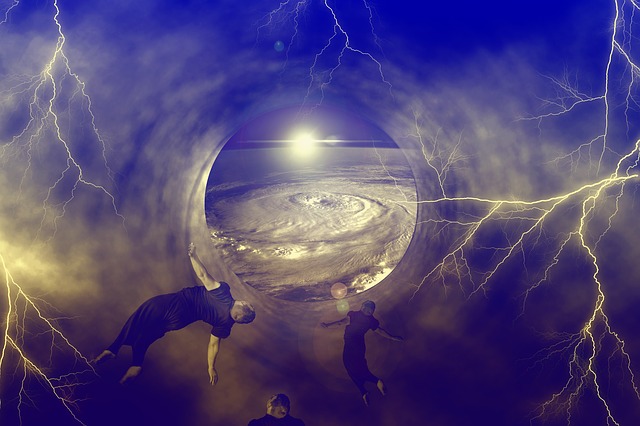 Desdobramento
Dormindo o corpo denso, continua vigilante a onda mental de cada um;
O cérebro dormente registra as impressões do Espírito desligado das células físicas;
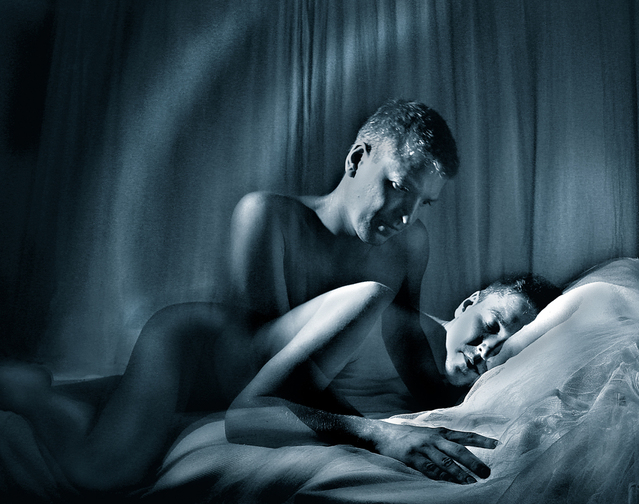 O pensamento vibra constante no cérebro perispíritico;
A onda mental é inestancável no Espírito.
Mecanismos da Mediunidade, cap. 21 – André Luiz
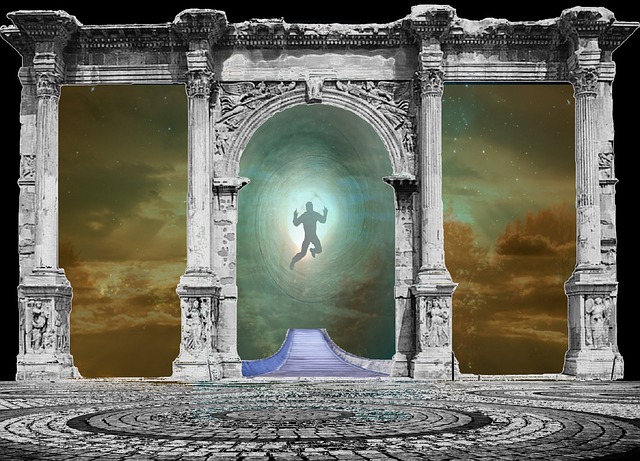 ALERTA!
Desdobrando-se no sono vulgar, a criatura segue o rumo da própria concentração;
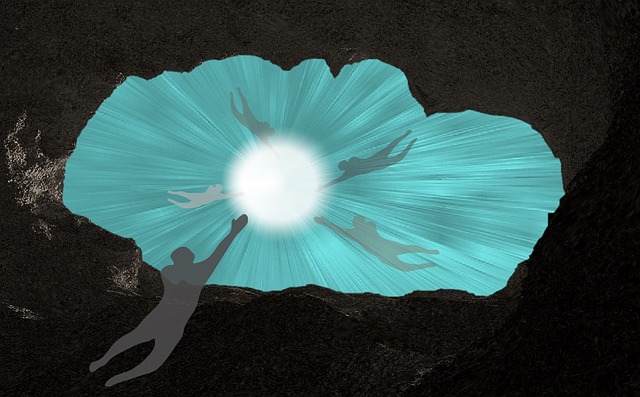 ALERTA!
Procura, fora do corpo físico, os objetivos que se casam com os seus interesses evidentes ou escusos;
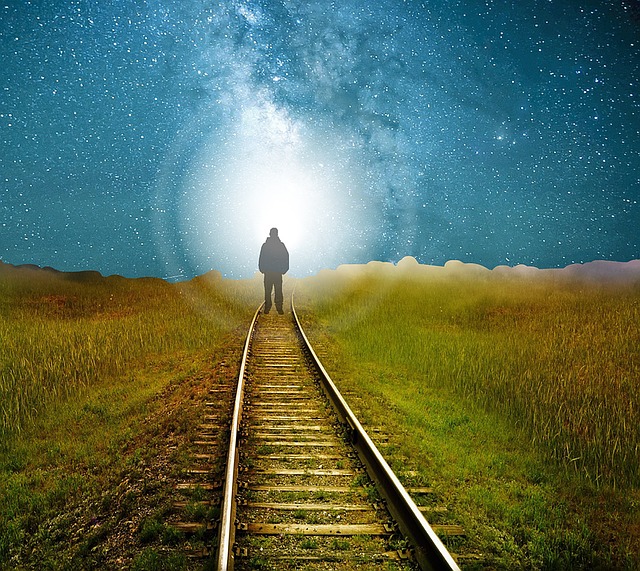 ALERTA!
Entra em sintonia com as entidades afins, tanto na ação construtiva do bem, como na ação deletéria do mal.
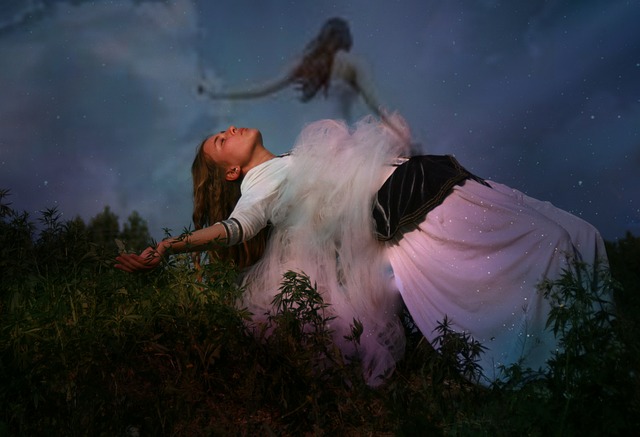 Somente aquele que se dispõe a fazer as coisas pequeninas, que sabe e pode, virá a saber e realizar grandes coisas.
Emmanuel
Reflexão
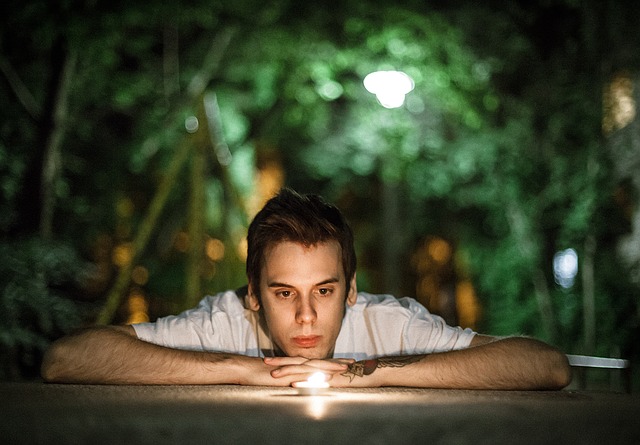